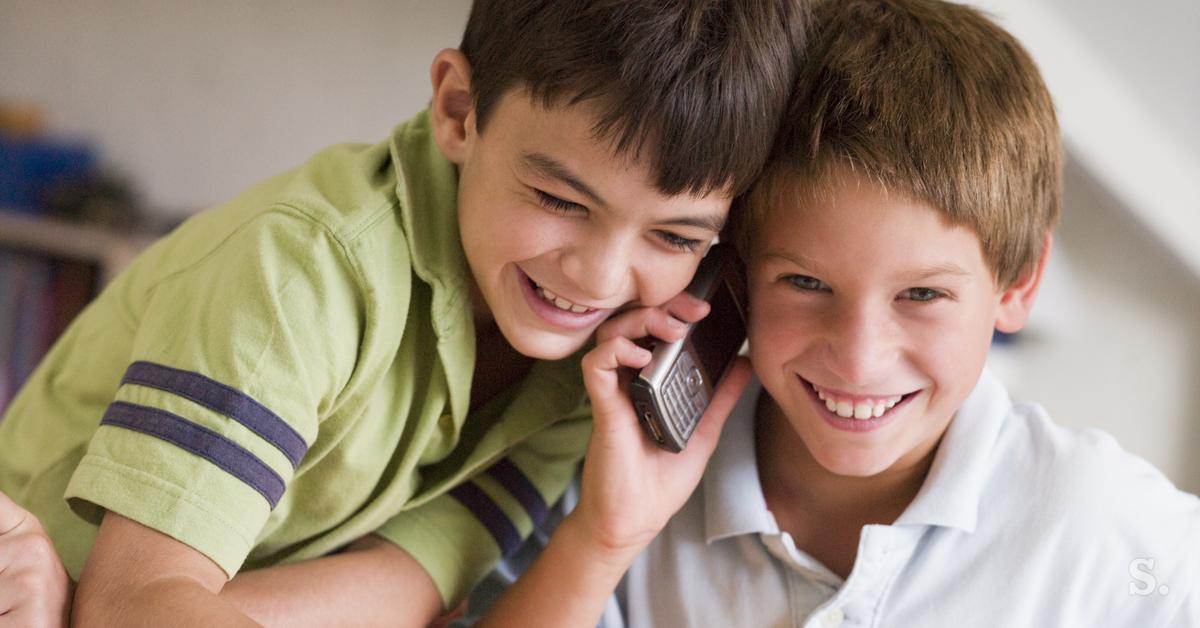 Ложные вызовы можно условно разделить на два типа: «ошибочный» и «преднамеренный».

За «ошибочным» стоят люди, принимающие за пожар водяной пар, дым от огневых работ и пр., способное с расстояния показаться задымлением. Такие вызовы, хоть и являются ложными, но законом не караются. 

   «Преднамеренный» - это заведомо ложный вызов специализированных служб и карается по всей строгости закона.
Ответственность за «преднамеренный» ложный вызов рассматривает статья 19.13 КоАП РФ - влечет наложение административного штрафа в размере от 1000-1500 рублей.
На сегодняшний день, современные технические средства помогают без труда вычислить телефонных хулиганов и привлечь их к ответственности. 
	Однако не стоит забывать, что цена ложного вызова измеряется не только в денежном эквиваленте. Это, в первую очередь, жизнь и благополучие людей!             Телефон спасателей – 01, с мобильного – 112, 101.